E.E.E.F.M. “ Coronel Gomes de Oliveira”
Trabalho de Física 


Nome: Heitor Farias Tonani
Serie:3º ano N01
Professor: Lucas 
Conteúdo:  Força resultante
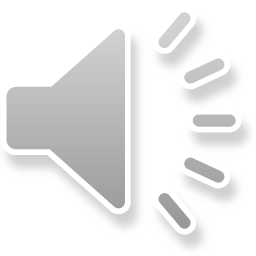 Mapa Conceitual
Meio
Internet
Pesquisa
Site Guia do estudante
Fonte
Youtube
Podcast
Domínio
Objetivo
Enem 2012 Questão 50
Competência 6 Habilidade 20
Computador
Ferramenta
Estratégia
Software
Acessório
Estudando de forma invertida para o Enem
Fone
Software
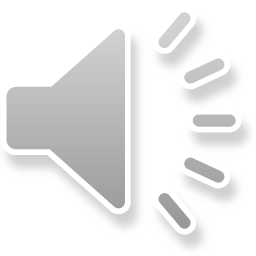 Competência  e Habilidade
Competência de área 6 – Apropriar-se de conhecimentos da física para, em situações problema, interpretar, avaliar ou planejar intervenções científico-tecnológicas. 
H20 – Caracterizar causas ou efeitos dos movimentos de partículas, substâncias, objetos ou corpos celestes.
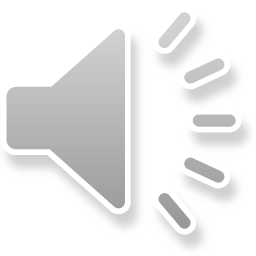 Resumo
F é a resultante de todas as forças que agem sobre o corpo (em N); m é a massa do corpo a qual as forças atuam (em kg); a é a aceleração adquirida (em m/s²). A unidade de força, no sistema internacional, é o N (Newton), que equivale a kg m/s² (quilograma metro por segundo ao quadrado).
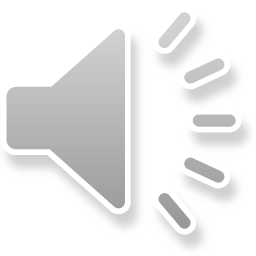 Questão
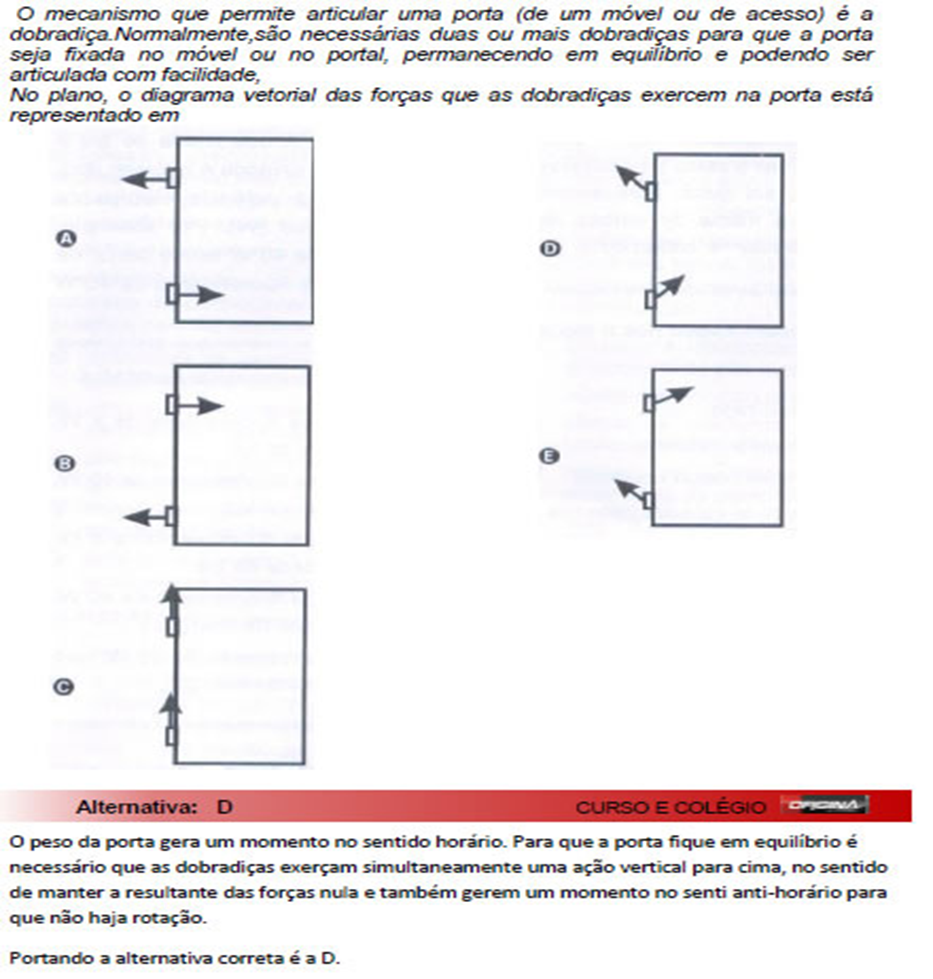 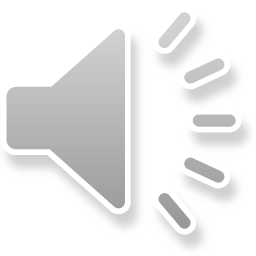 resolução
Alternativa D 
O peso da porta gera um momento no sentido horário. Para que a porta fique em equilíbrio  e necessário que  as dobradiças  exercerão simultaneamente uma ação vertical para cima no sentido de manter a resultante da forca nula e também gerem um momento no sentido anti-horário para que não haja rotação .
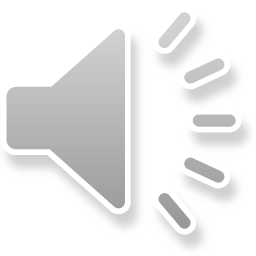